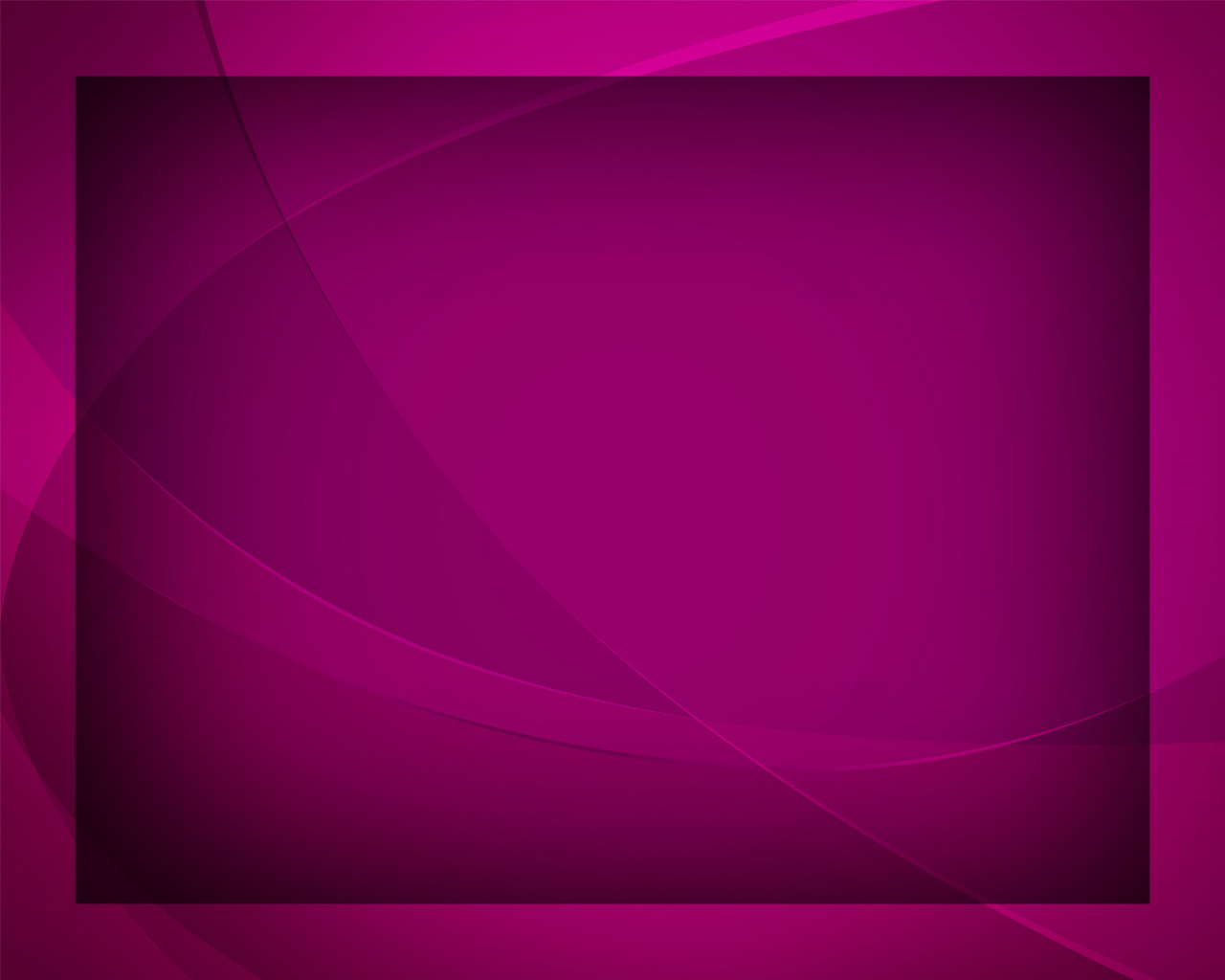 Если путь твой мрачный, тёмный
Гимны надежды №138
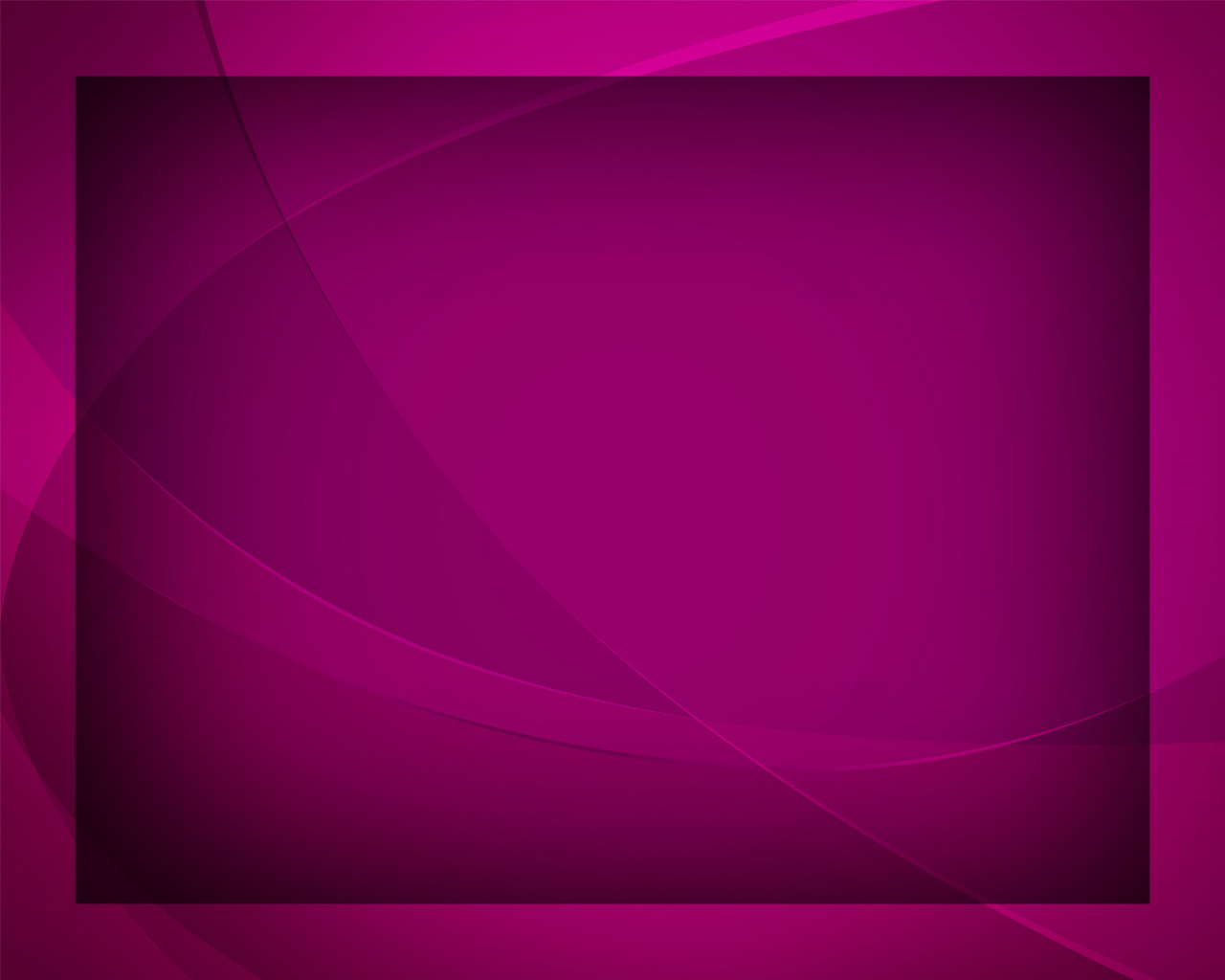 Если путь твой мрачный, тёмный 
И нависли облака -
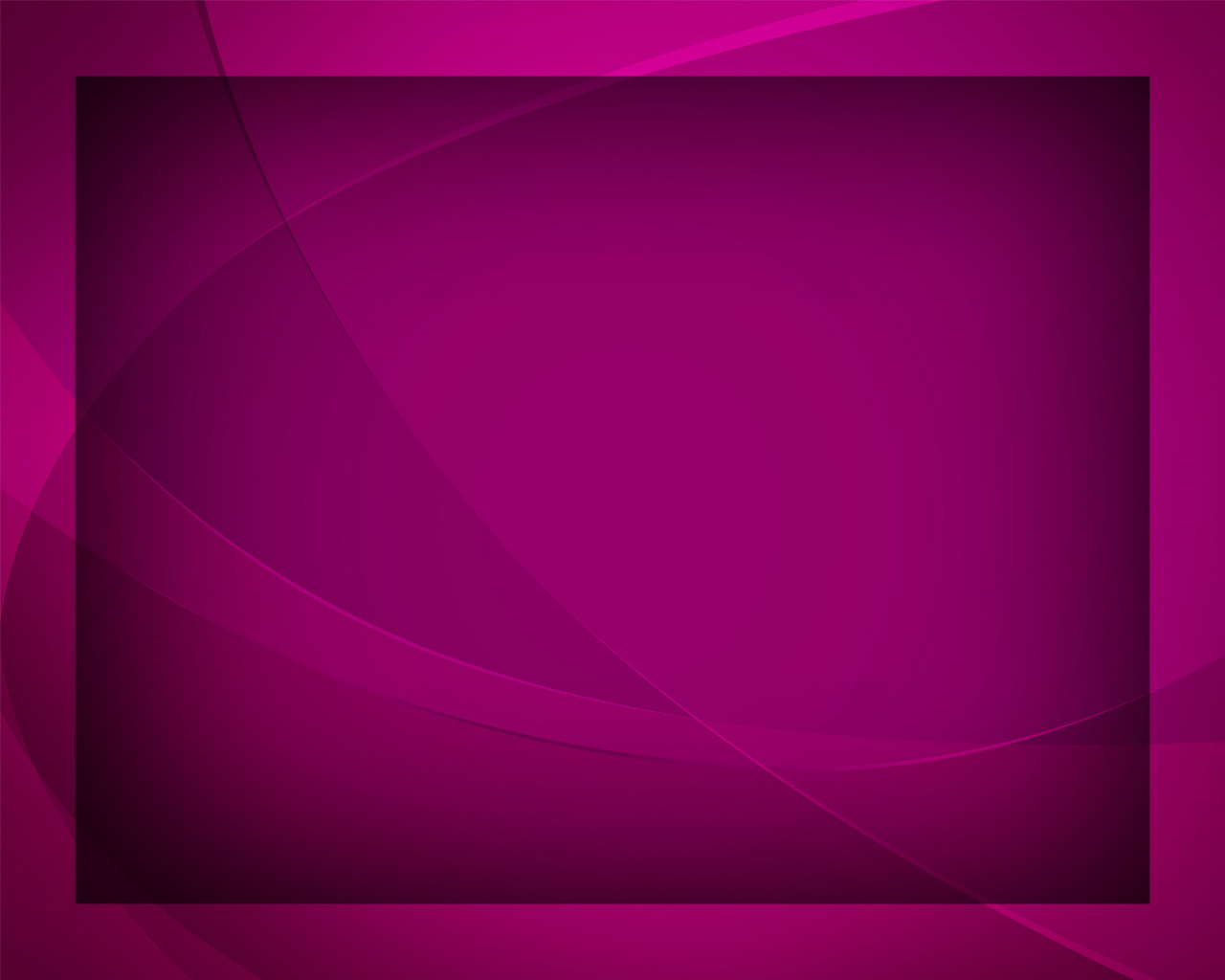 Бурь не бойся - над тобою 
Божья 
сильная рука.
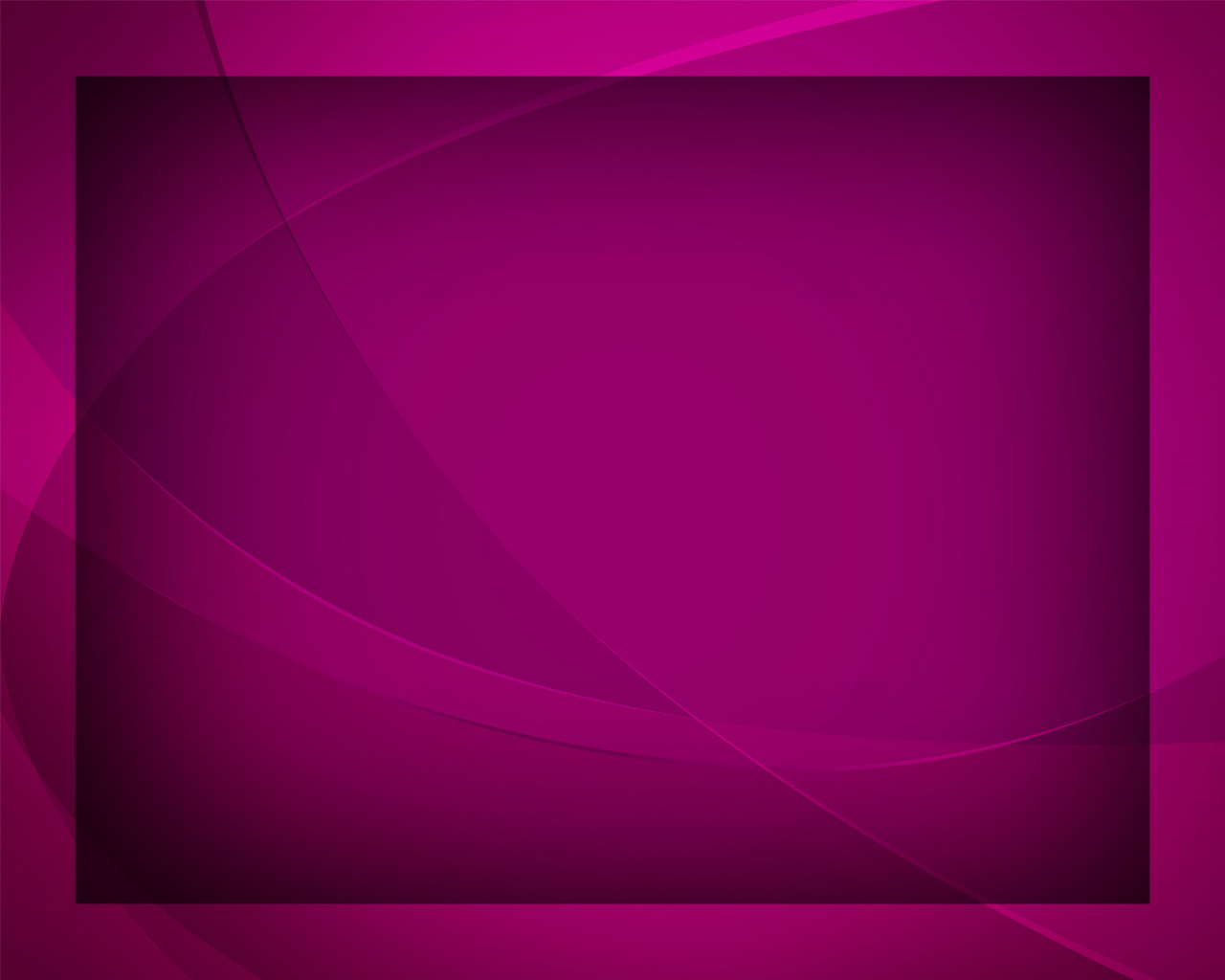 Верь Ему – 
Он власть имеет, 
Буря перед Ним молчит,
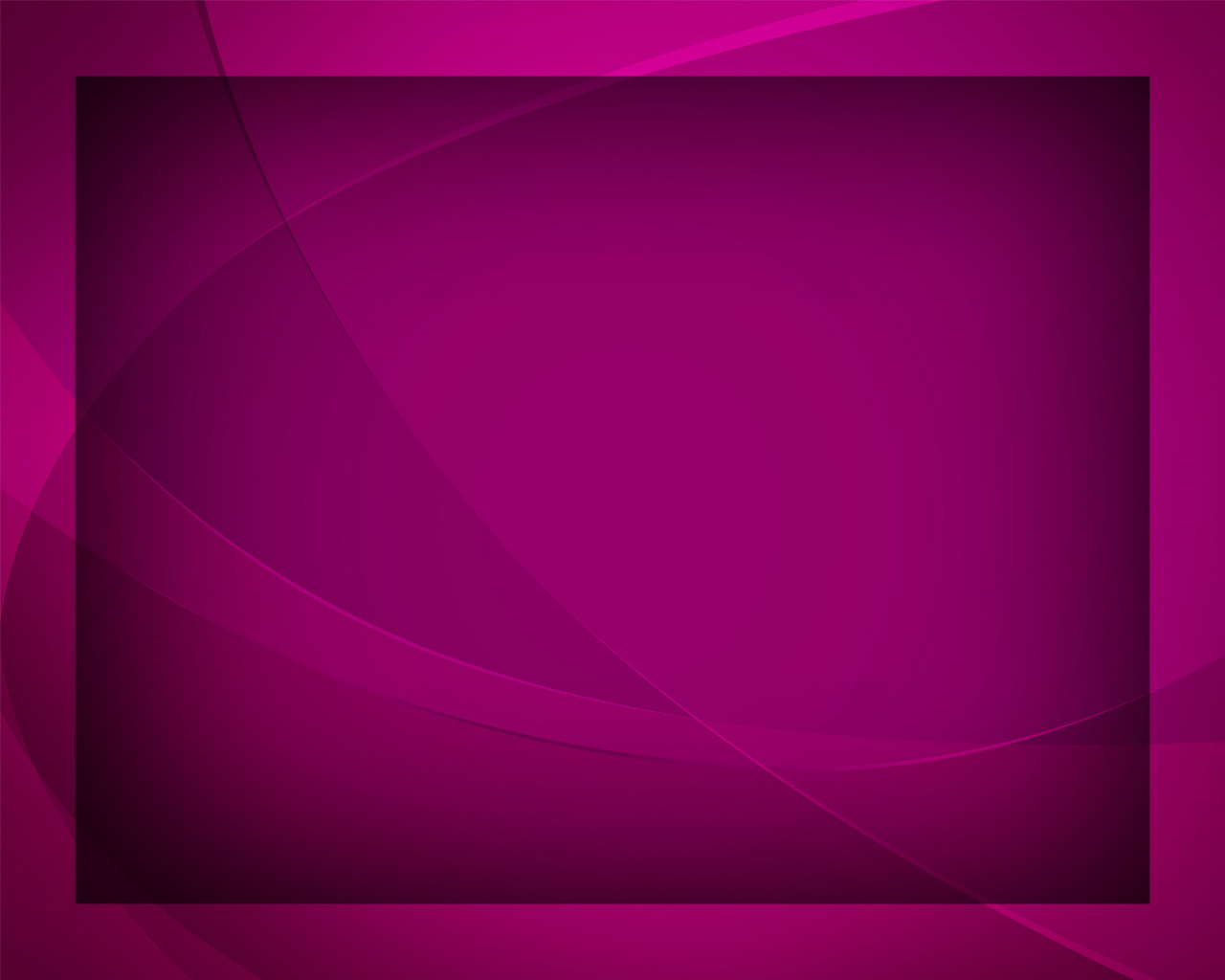 Властно Он 
грозу смиряет, 
От беды 
тебя хранит.
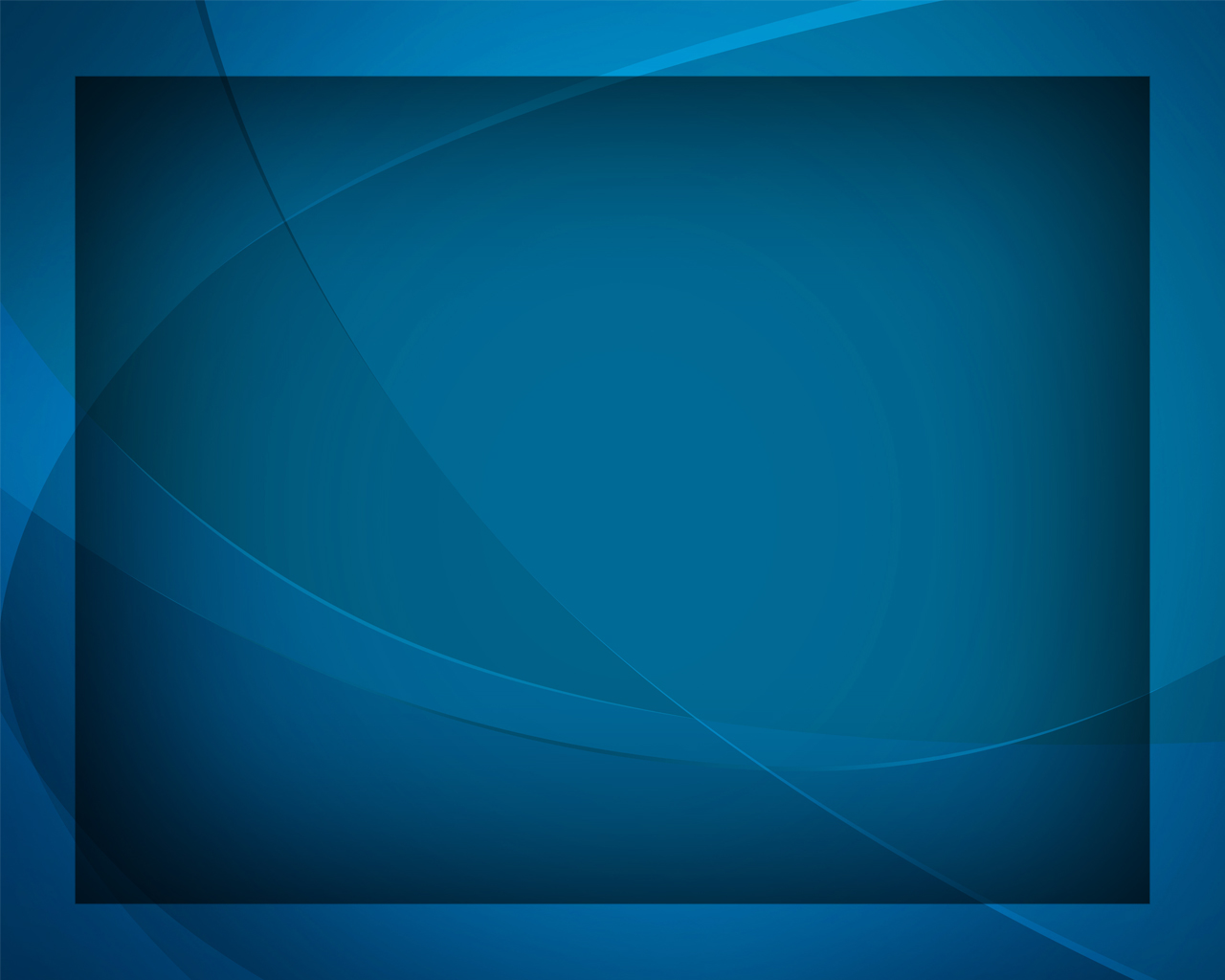 Верь Ему - спасенье Он даёт,
Верь Ему –
 хранит Он 
Свой народ!
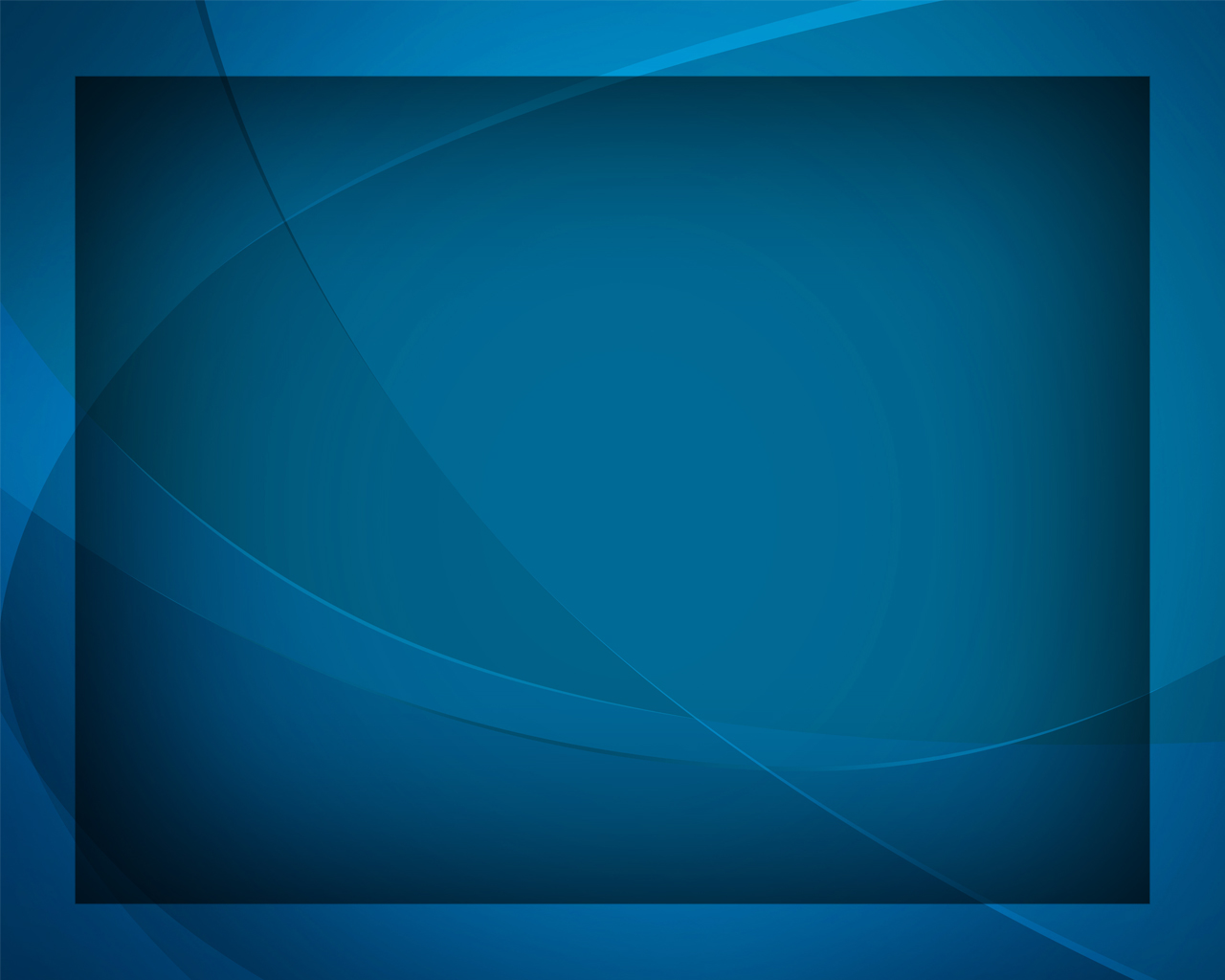 Верь Ему -
Он твёрдый 
твой Оплот, 
Верным пребывай и верь, верь Ему!
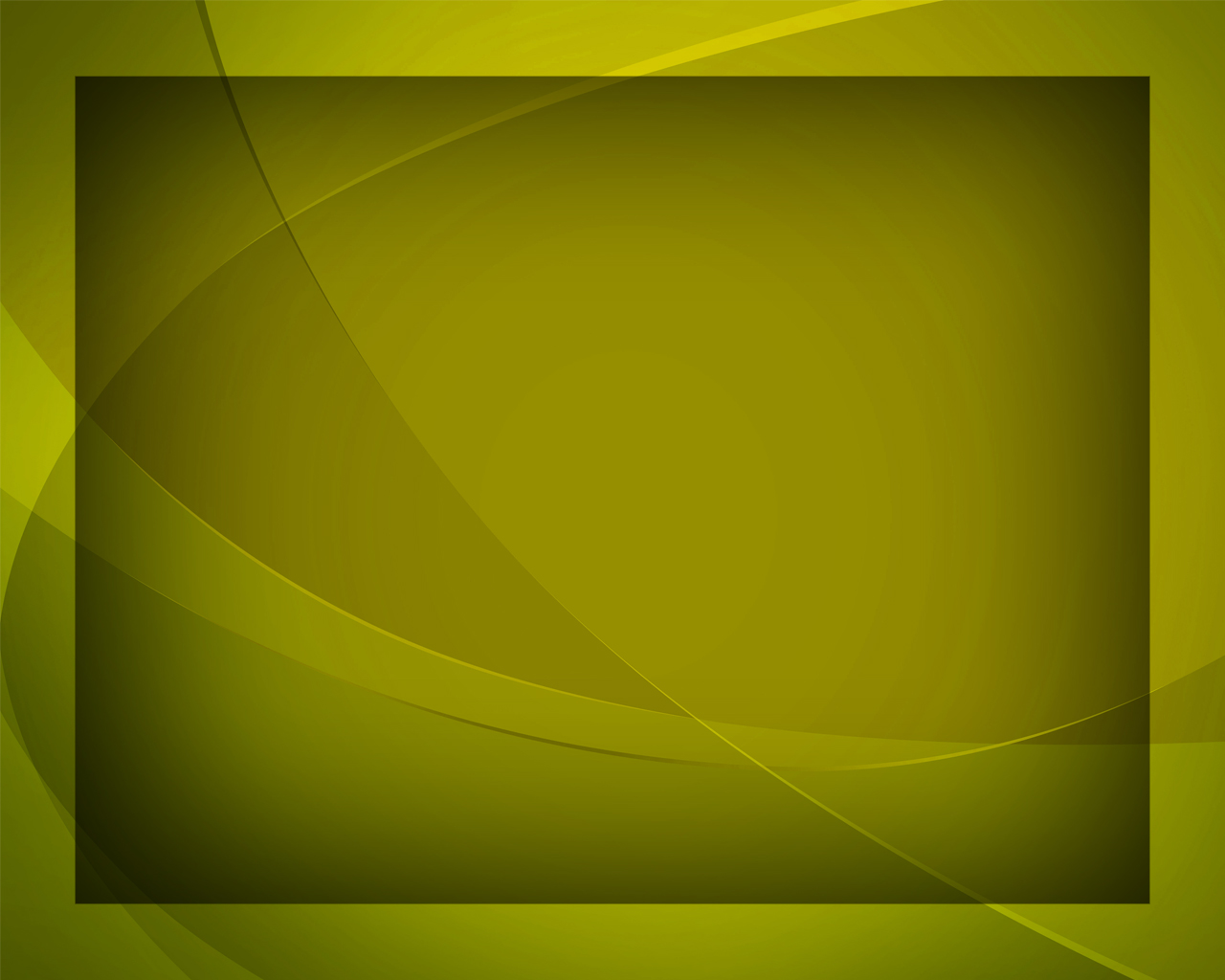 Если ты 
теряешь силы, 
Изнемог 
в земной борьбе,
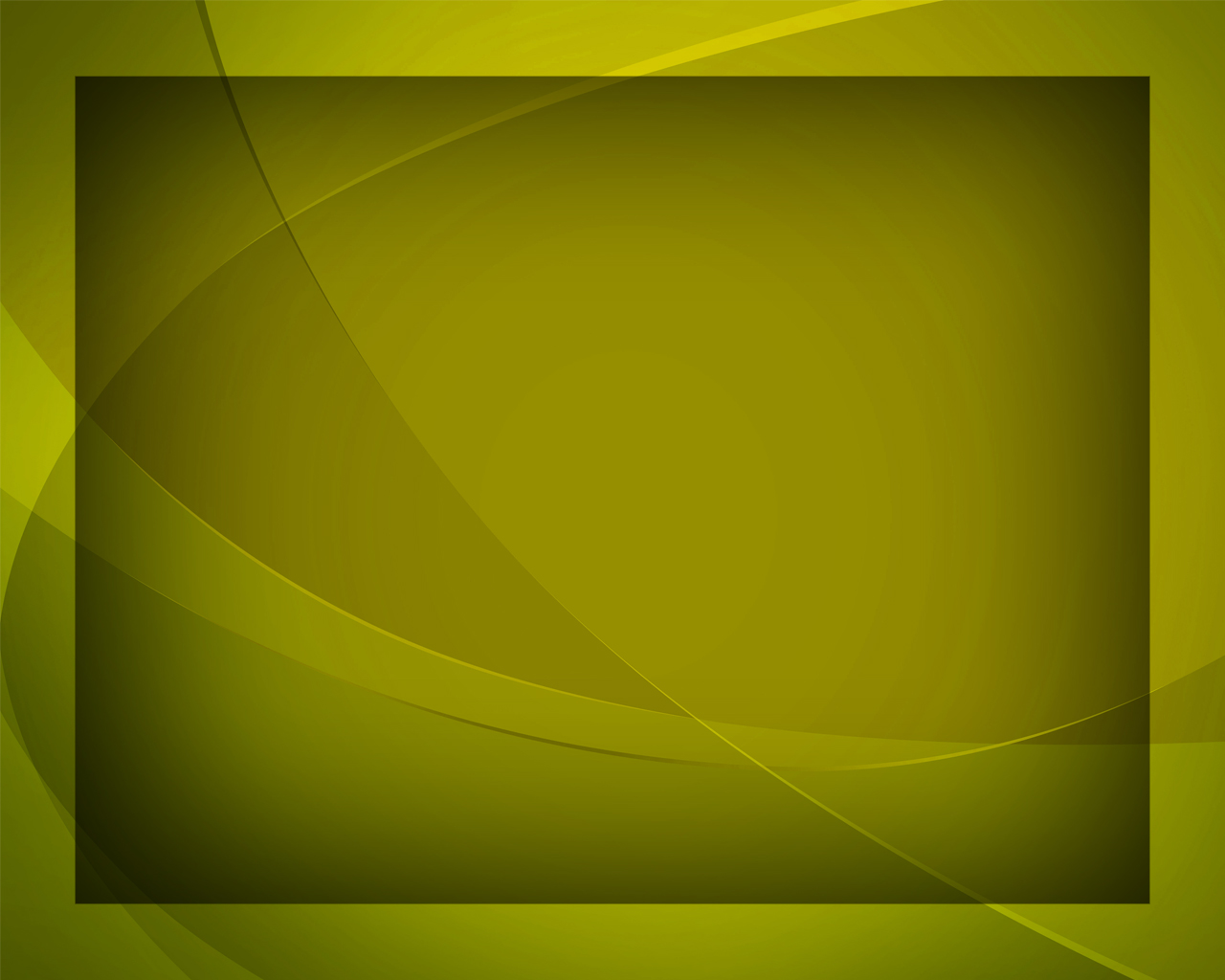 Верь, надейся - твой Спаситель 
Бодрость, силу даст тебе!
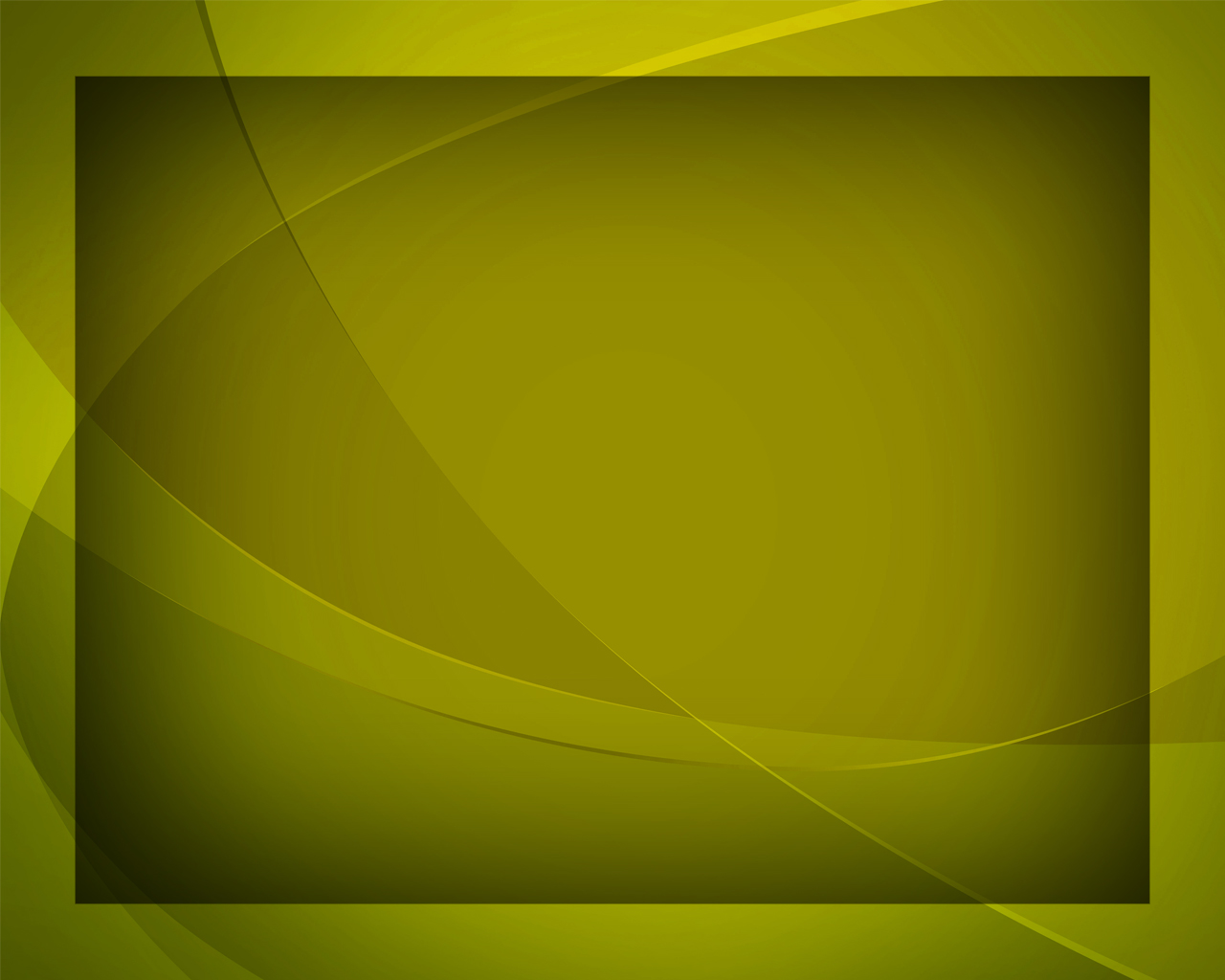 Верь Ему, 
хоть всё объято 
Беспросветной, мрачной тьмой
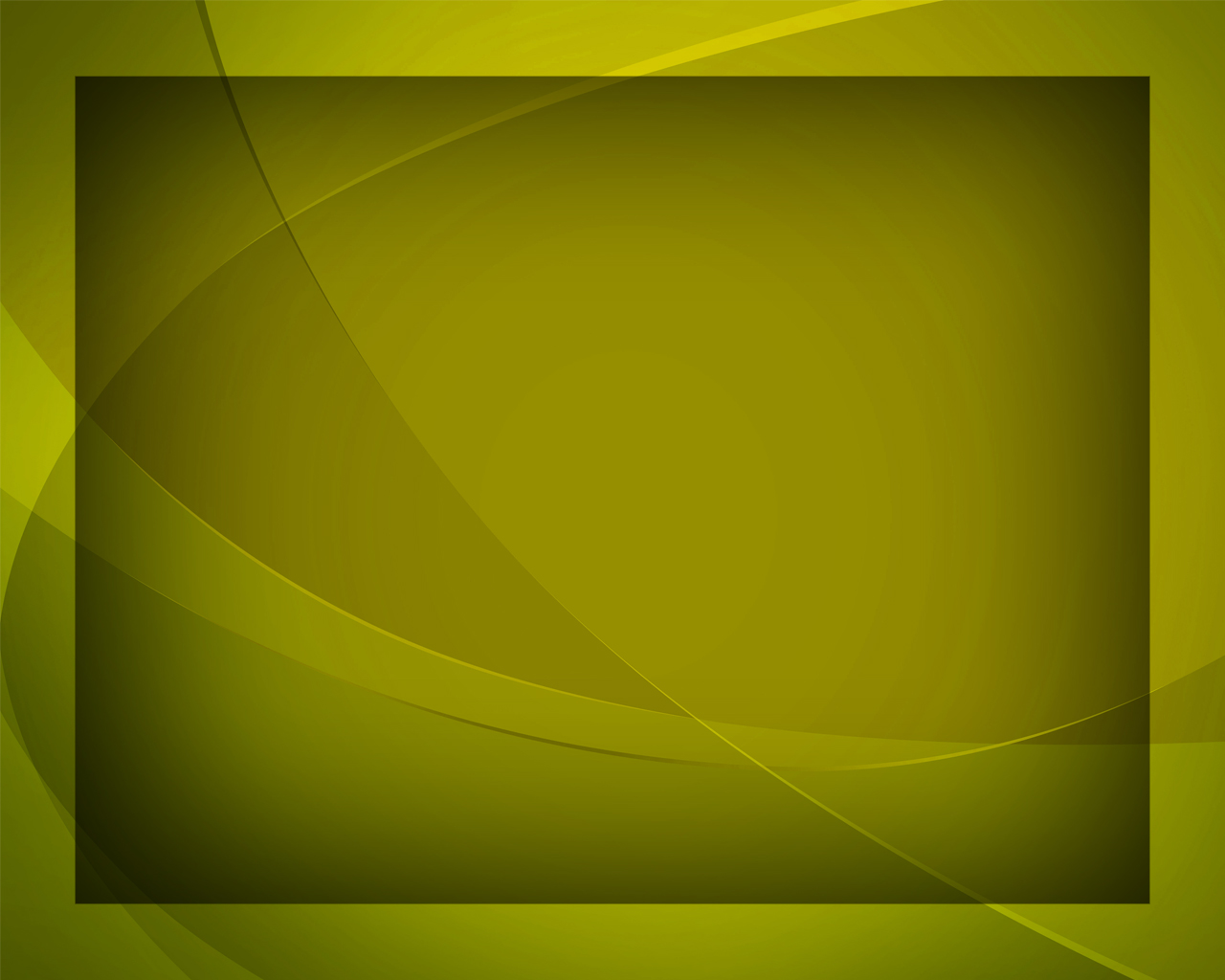 Верный Страж 
не дремлет ночью, 
Он всегда Хранитель твой.
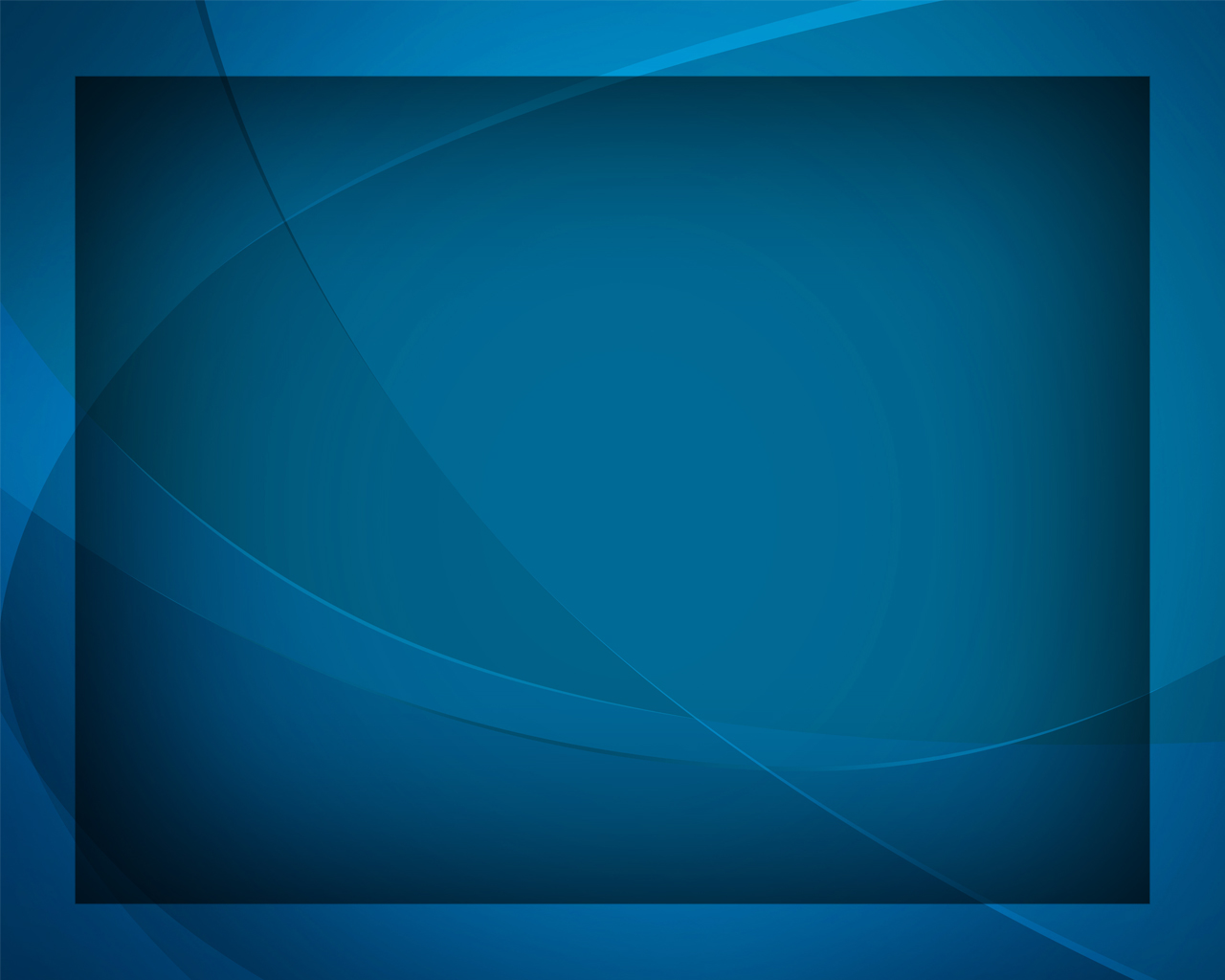 Верь Ему - спасенье Он даёт,
Верь Ему –
 хранит Он 
Свой народ!
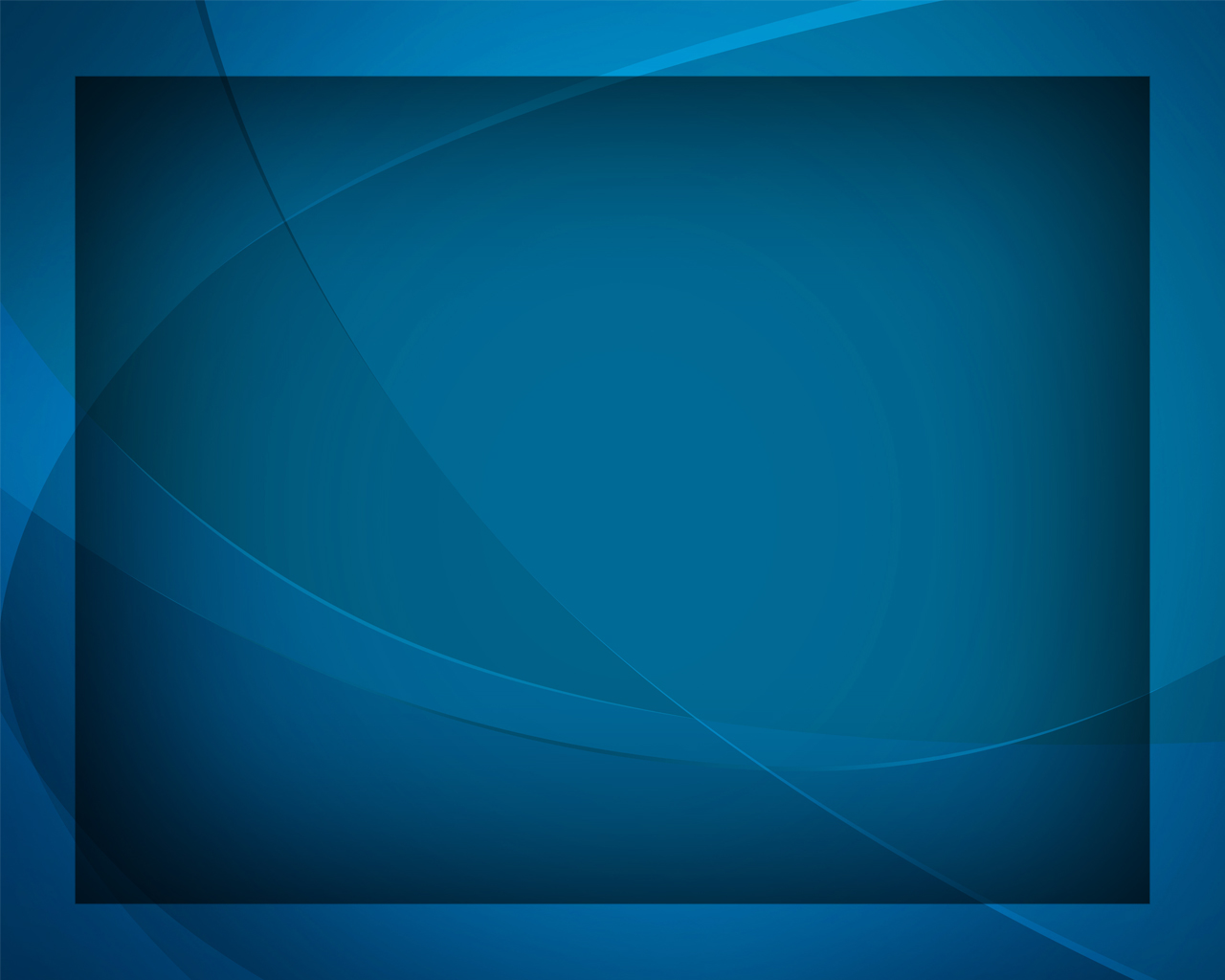 Верь Ему - 
Он твёрдый 
твой Оплот, 
Верным пребывай и верь, верь Ему!
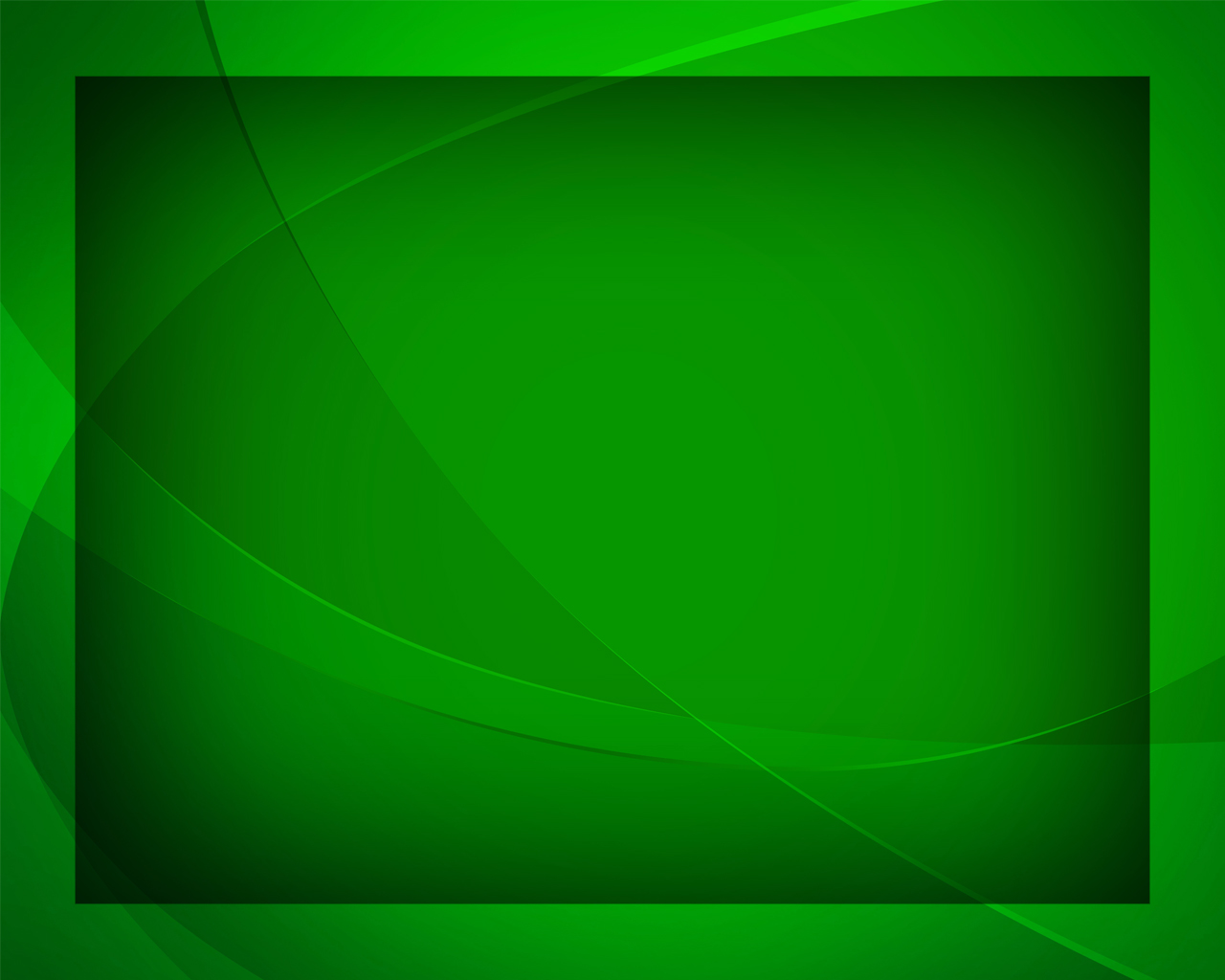 Верь Ему, Творцу Вселенной, 
Хоть и узок 
здесь твой путь
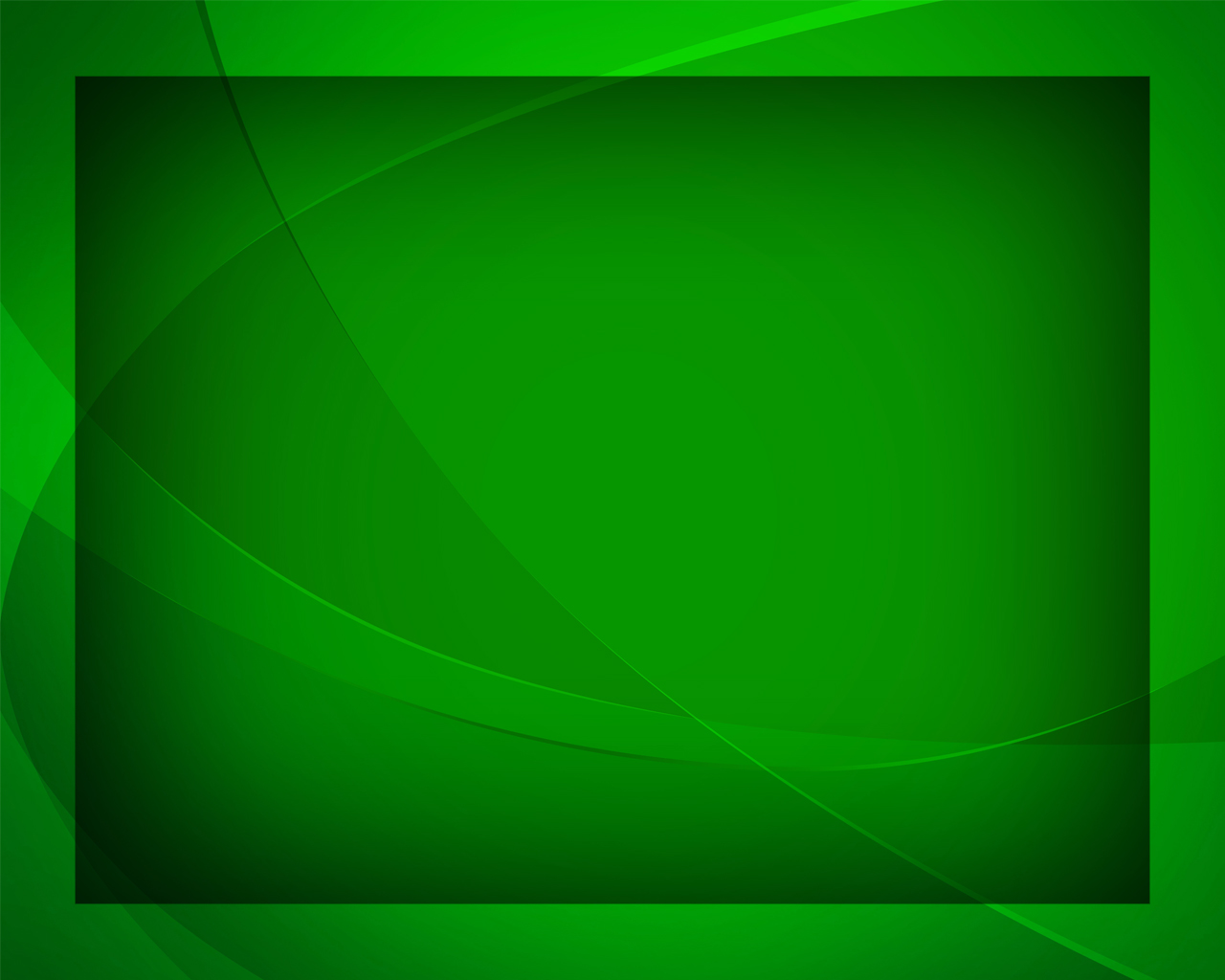 Твёрдо стой 
средь искушений, 
Верным 
до конца пребудь.
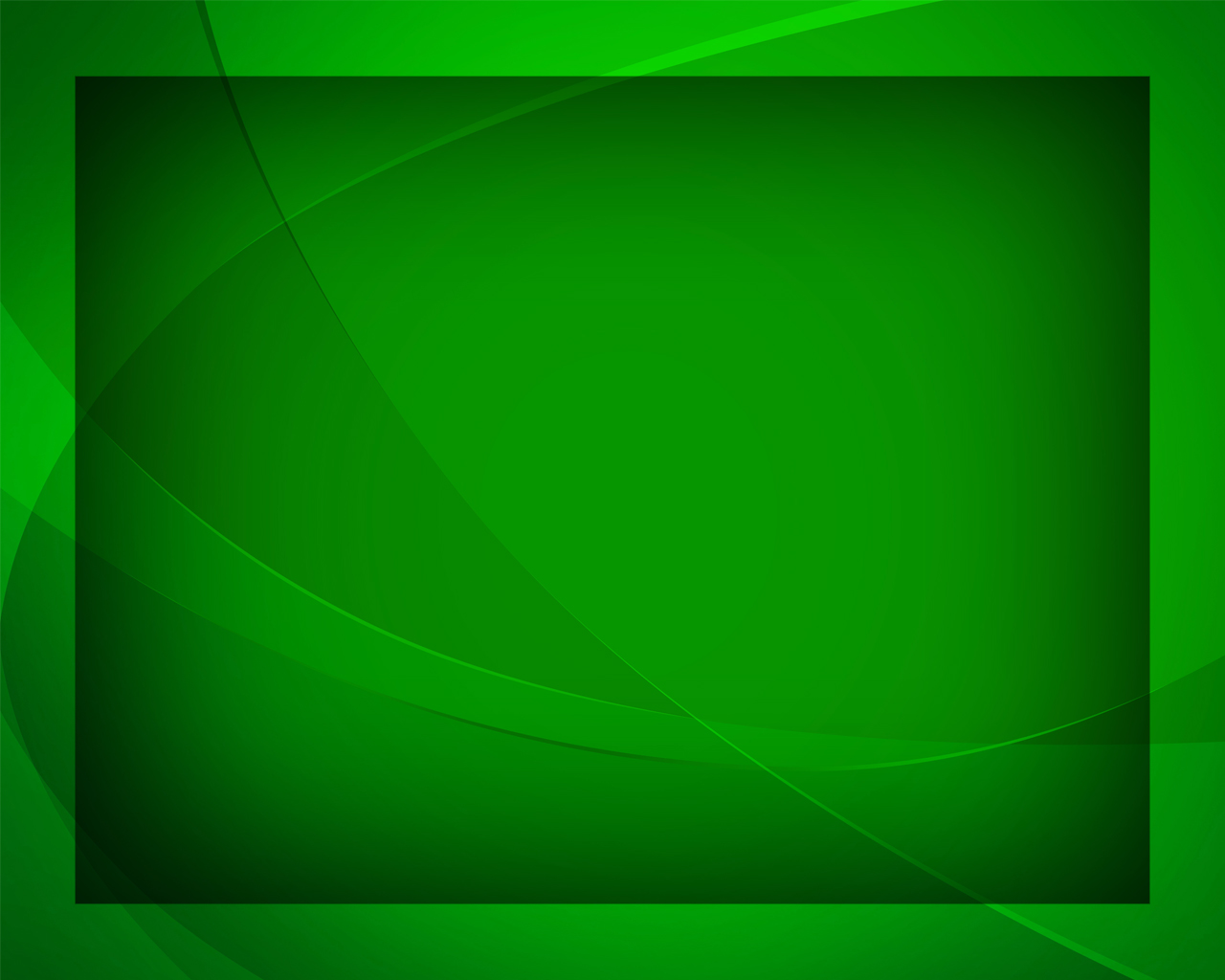 «С вами Я 
вовеки буду», - 
Обещал 
Спаситель нам.
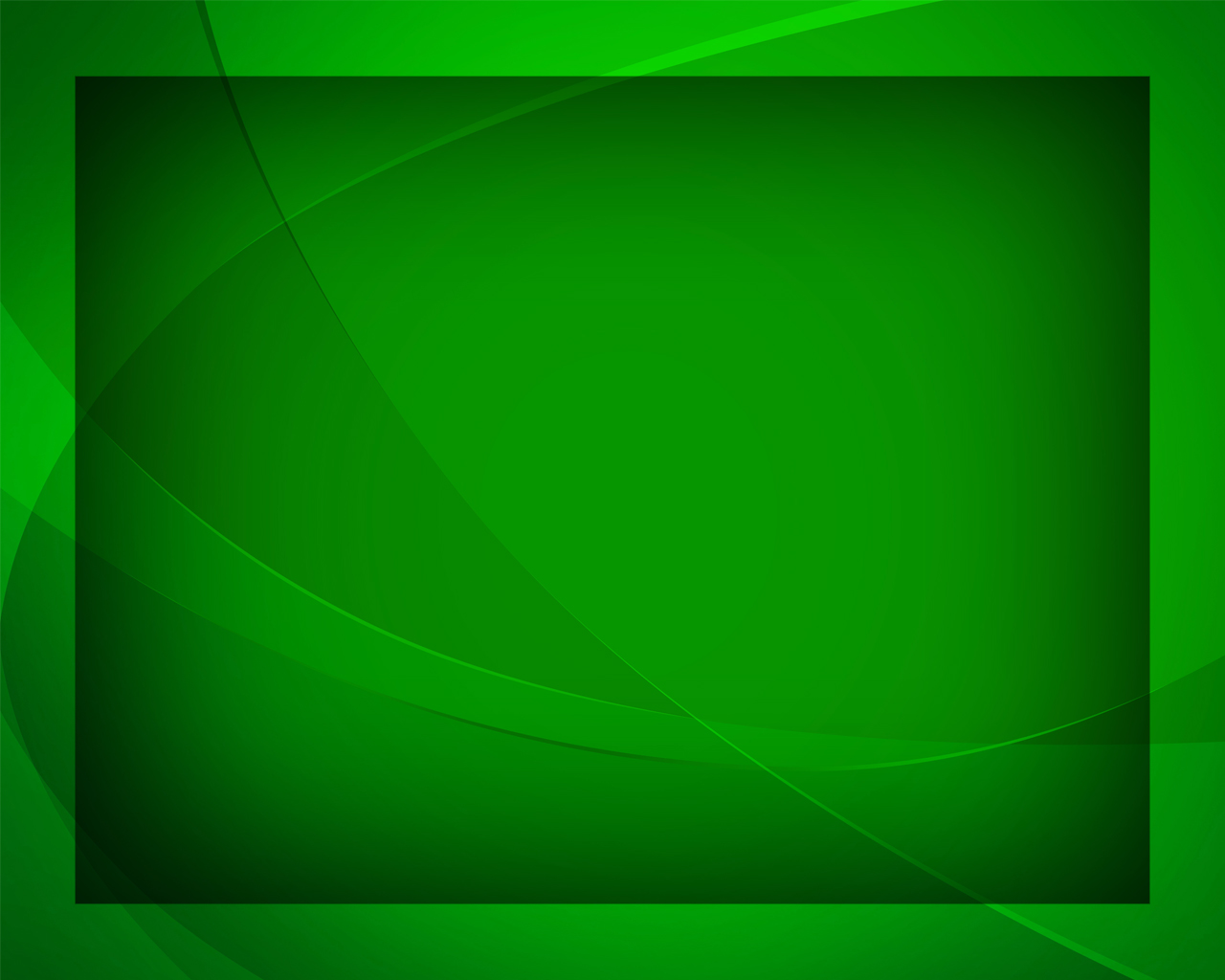 Уповай, надейся твёрдо, 
Верь Его 
святым словам!
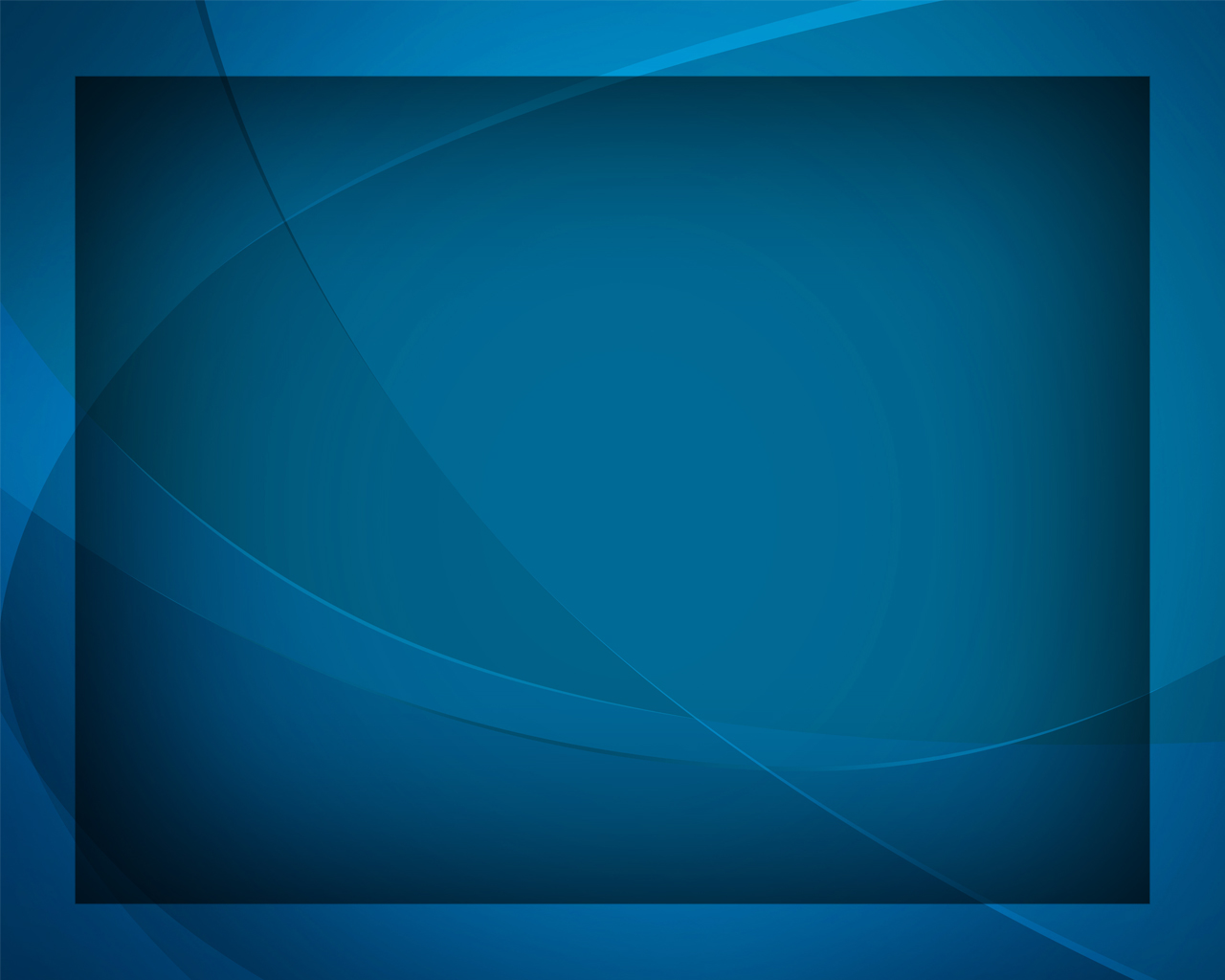 Верь Ему - спасенье Он даёт,
Верь Ему –
 хранит Он 
Свой народ!
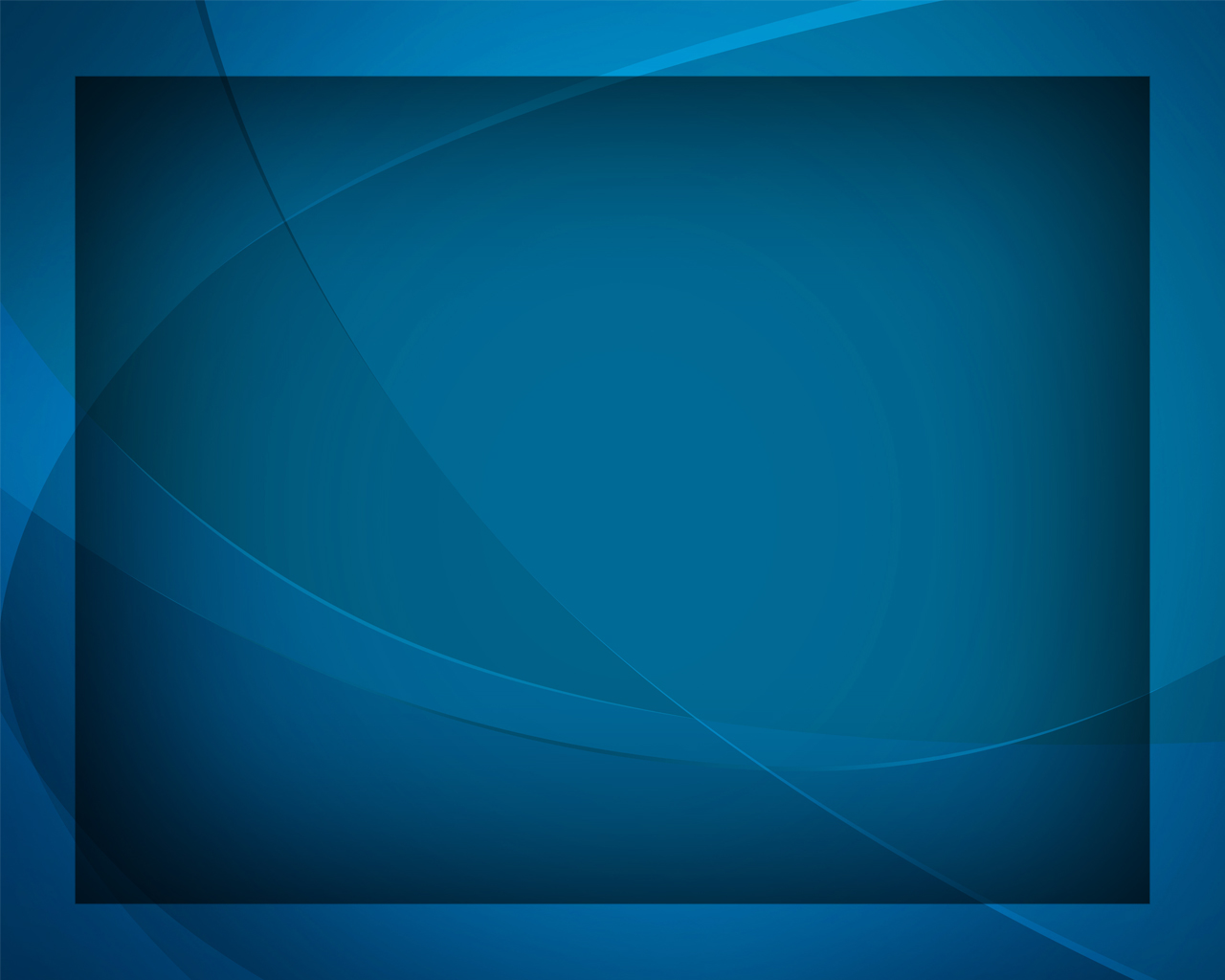 Верь Ему - 
Он твёрдый 
твой Оплот, 
Верным пребывай и верь, верь Ему!
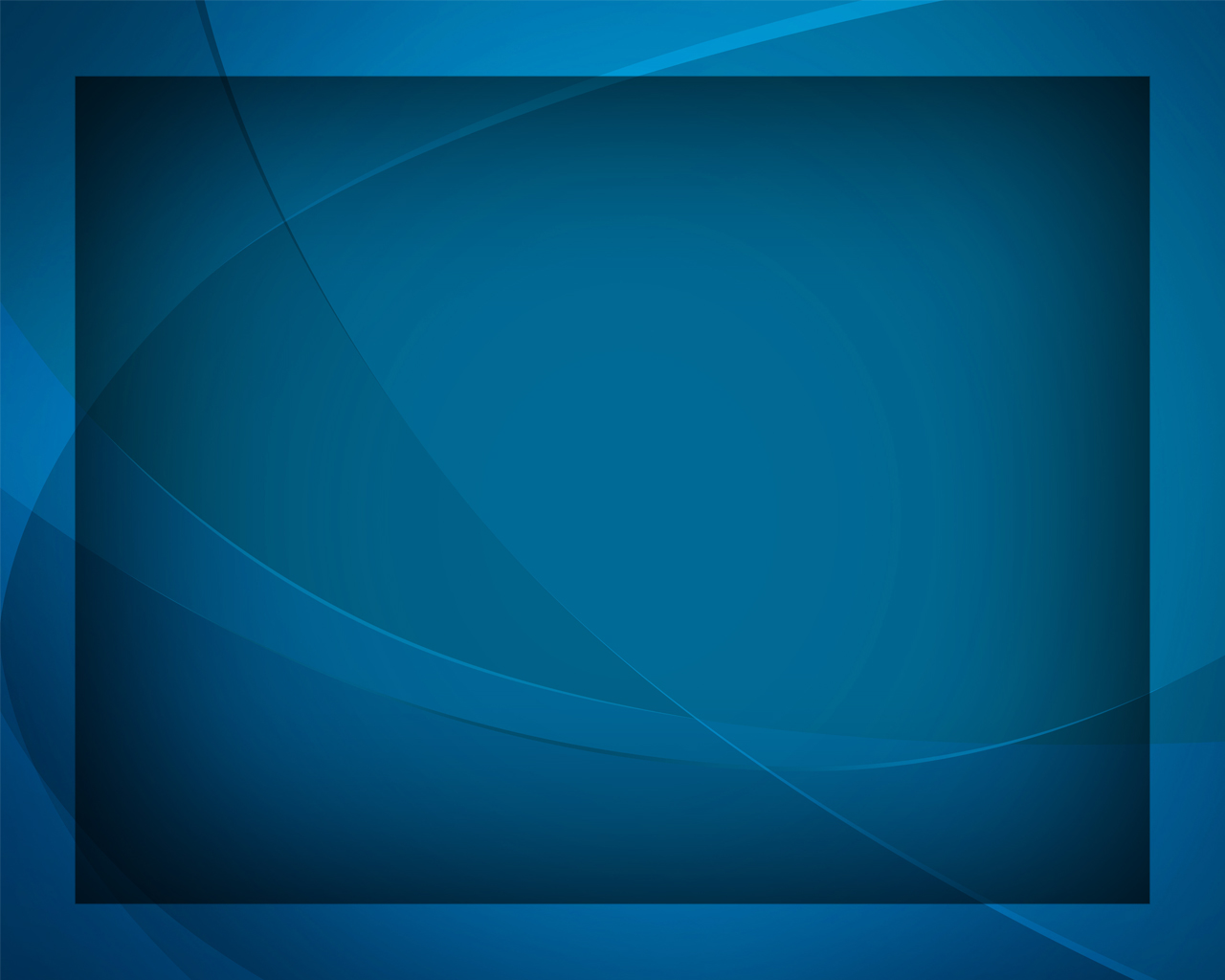